Brave Change-makers Outcome:
We will be making our very own mini beast homes using recycled and natural items. Children will design, make and decorate their homes before choosing a special place for them in our outdoor area.

Our Big Question: Who lives in a home like this?
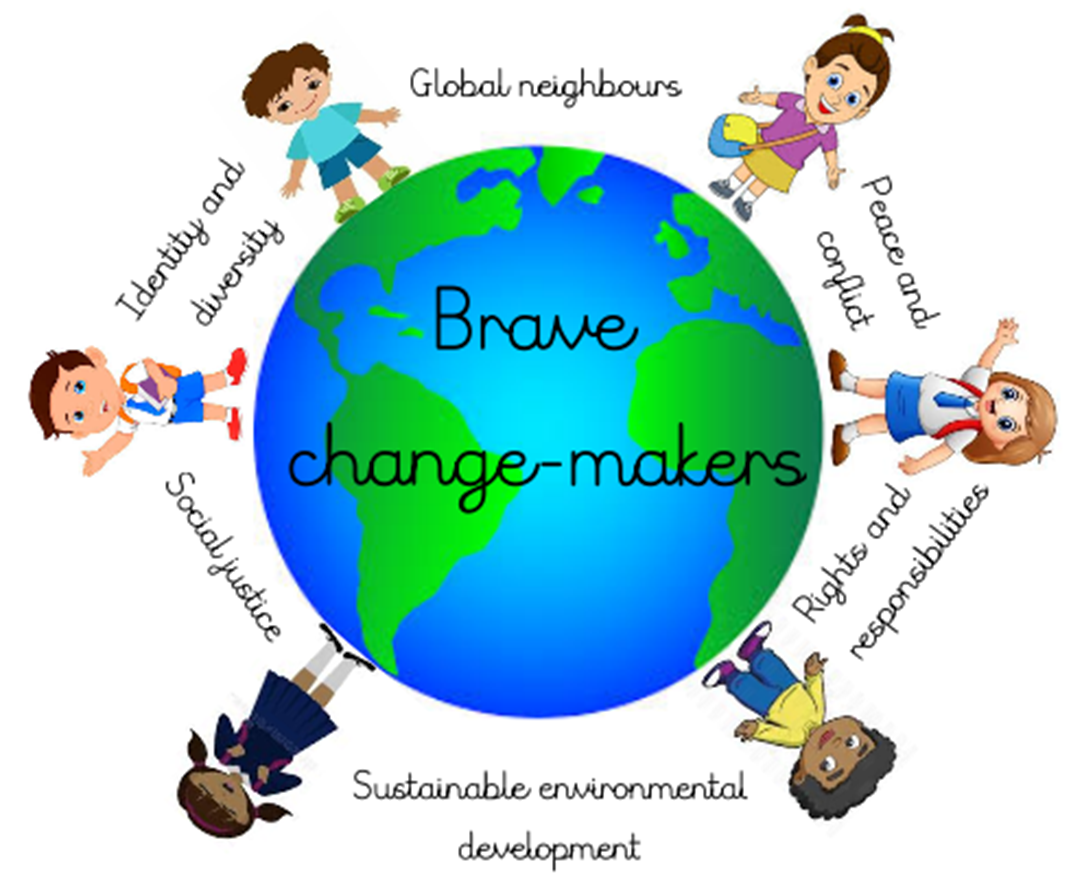 Summer Term 1 2022 Reception
Connected Curriculum Theme: Global Neighbours 
EYFS link: Understanding the world; The Natural world: 
Explore the natural world around them, making observations and drawing 
pictures of animals and plants.

Know some similarities and differences between the natural world 
around them and contrasting environments, drawing on their experiences 
and what has been read in class.
Please see Dojo fortnightly for our updated vocabulary.
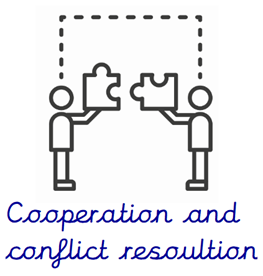 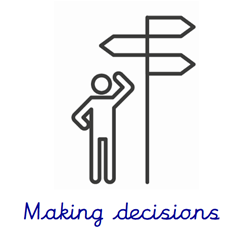 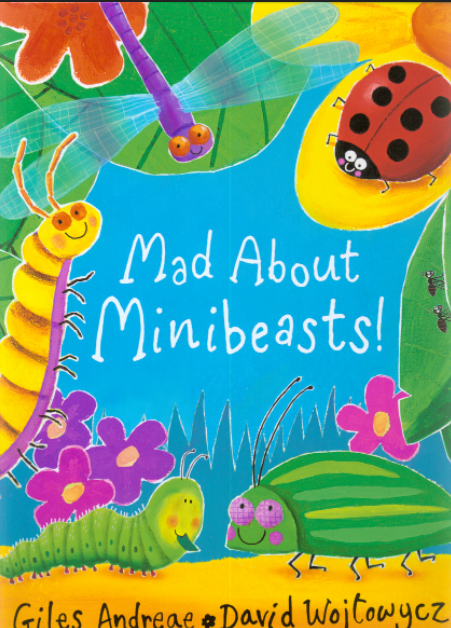 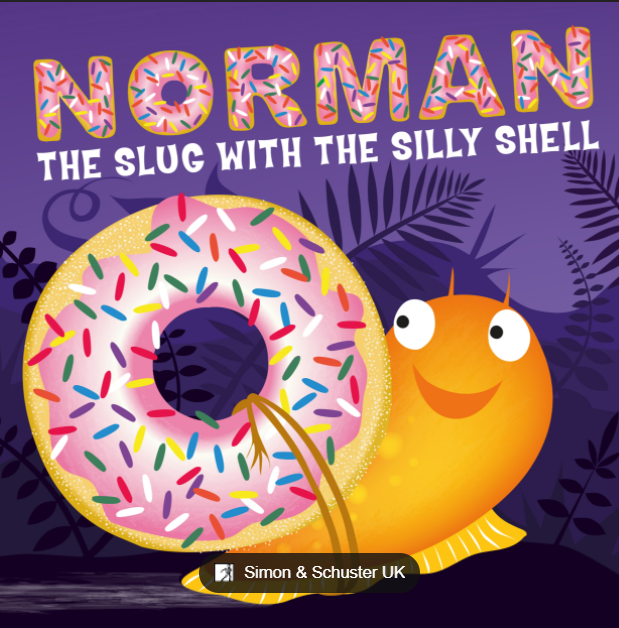 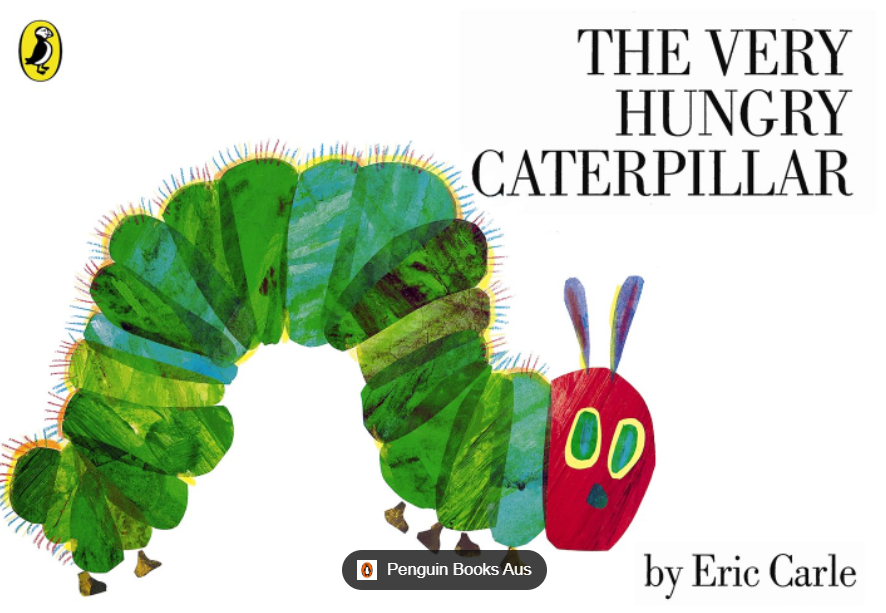 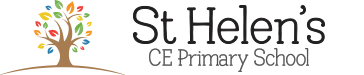